Lecture 6. Organization methodology, presentation of results, design of work
Methodological bases of pedagogical rеsеаrсh in the field of education
Issues for discussion:
1. Methodology for organizing pedagogical research
2. Presentation of research results.
2
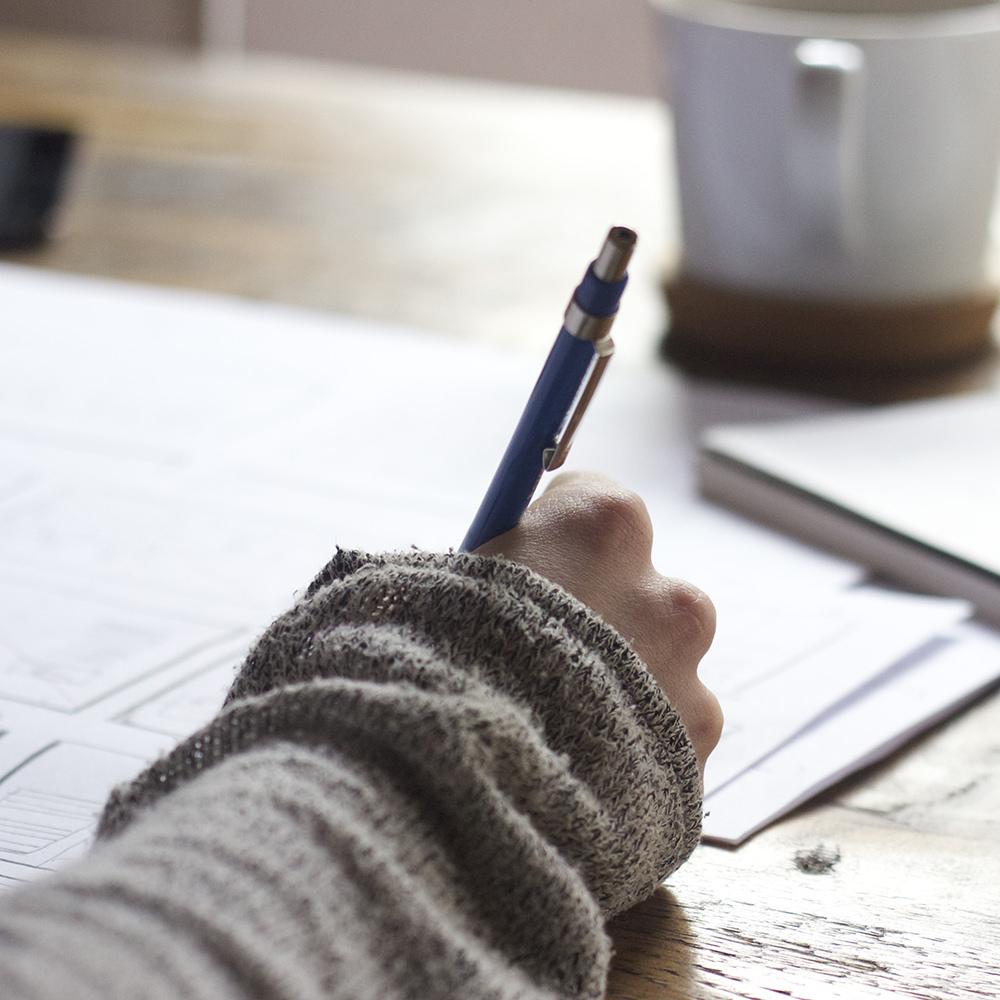 1. Methodology for organizing pedagogical research
The methodology is the intended research model. The more accurate and detailed this model reflects reality, the more effective the study itself.
A methodology is a set of techniques, methods of research, which determines the order of their application and interpretation of the results obtained with their help.
3
• theoretical and methodological part, the concept of construction;
• researched phenomena, processes, features, parameters;
• subordinate and coordinating links and dependencies between them;
• set of applied methods, their subordination and coordination;
• the procedure for applying methods and methodological techniques;
• sequence and technique of summarizing the results of the study;
• the composition, role and place of experts in the process of implementing a scientific concept.
The main elements of the methodology of pedagogical research:
4
Facts are the main building material of pedagogical research. They must be accurate, novelty and meaningful. In every scientific fact, it is necessary to describe not only external signs.
5
A system-forming role in the design of the research methodology is played by the design of the research.
The design of the research is the main idea that sets the organization, the procedure for conducting the study, the goals and objectives, the hypothesis, the evaluation criteria.
6
Selection, justification of the problem, topic;
Development of a research project, its planning, selection of methods, diagnostic techniques;
The study of scientific, methodological literature, pedagogical experience;
Accumulation of facts, collection, generalization of own methodological materials, pedagogical practice, positive experience, shortcomings;
The design of the research determines its stages:
7
Analysis of the results of the study, formulation of conclusions;
Experimental verification of research results;
Development of the structure, plan-prospect of scientific work;
Literary design, design of illustrative material, design of the list of references, editorial editing.
The design of the research determines its stages:
8
Based on the idea, a research program is developed. The program reflects what pedagogical phenomenon is being studied, according to what indicators, what criteria are selected and used, what research methods are used.
The program elaborates the main stages of the research. For each stage, a certain set of methods, means, research techniques is thought out.
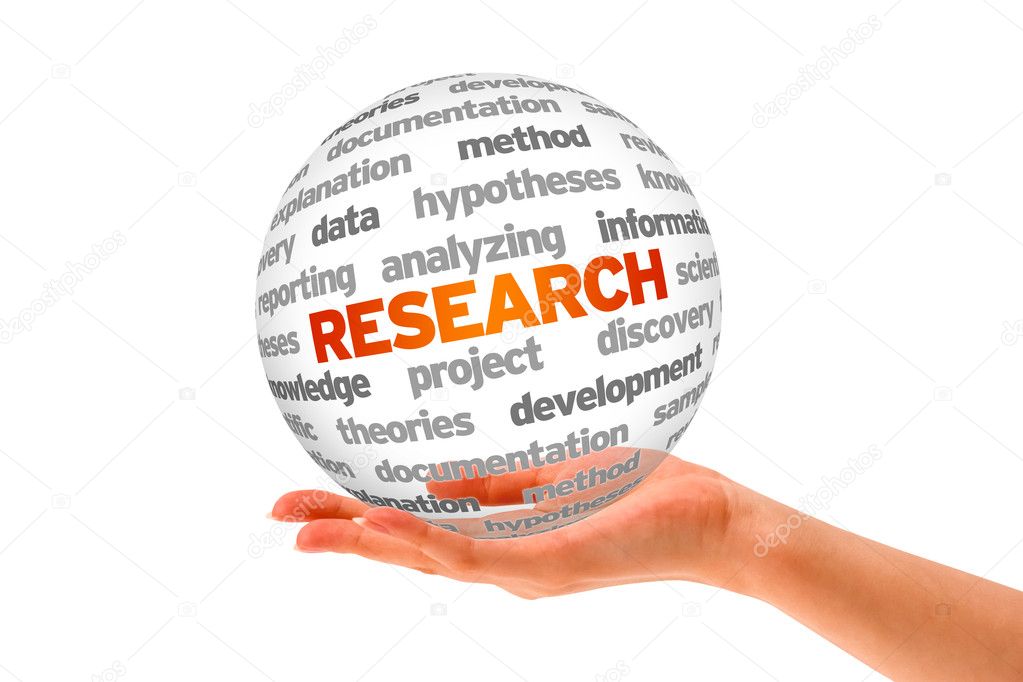 9
At the third stage, design, on the basis of the quantitative and qualitative analysis of the results, ways of presenting them are thought out: tables, graphs, diagrams (histograms) and other illustrative material.
The second stage includes the choice of methods, development of research methodology, justification of conclusions and practical recommendations. At the third stage, the results are put into practice, the work is designed.
At the first stage, the choice of area, problem, research topic, definition of the object and subject, goals and objectives, research hypotheses is carried out.
Traditionally, there are several stages in the research process
10
Experiment tasks:- establish links between proposed actions and results obtained that increase efficiency;-comparison of the productivity of two or more options for pedagogical influence;-detection of causal regular relationships and their presentation not only in qualitative but also in quantitative form.
11
Experiment conditions:
• Thorough preliminary theoretical analysis, study of mass practice;
• Identification of contradictions, inconsistencies, shortcomings;
• Concretization of the hypothesis, its novelty;
• Clear formulation of tasks, development of performance evaluation criteria;
• availability of control and experimental groups (30-60 people);
• the presence of evaluation criteria (knowledge, motivation, activity);
• tiered approach to assessment (high, medium, low);
• the new is implemented only in the experimental group;
• quantitative and qualitative analysis of the results.
12
2. Presentation of research results
The logic of the presentation of its results must correspond to the logic of scientific research. The systematization of the results requires their presentation, explanation in the form of an ordered structure, the elements of which, as a rule, correspond to the tasks set.
The theoretical part of the study (the first chapter) presents a description of the current state of the phenomenon under study, the degree of its development in pedagogical theory and practice, and the history of the problem. This enables the researcher to draw a conclusion about what prompted him to offer his own, new solution to the scientific problem, to begin planning the experimental work.
14
The practical part of the study (second chapter) describes the methodology for organizing the study, its base, content, stages of experimental work, quantitative and qualitative analysis of the results, and develops methodological recommendations.
15
After the full writing of the text of all chapters, an introduction and conclusion are written. The introduction argues the relevance of the work, reveals its scientific apparatus, novelty and practical significance, shows the experimental base, research methods. In conclusion, the researcher's theoretical and applied research is summed up: theoretical conclusions are made on all sections of labor, recommendations are given on the use of research results in mass psychological and pedagogical practice.
16